Social Pedagogy & Organisational ChangeJanet Grauberg
SPPA Webinar 22 November 2017
Overview: What would a social pedagogy approach to organisational change look like?
Introduction
Why it matters
What this presentation is (& isn’t)
A minute on organisational theory
The social pedagogy “Diamond Model”
Applying the Diamond Model to organisations
Conclusion

Please ask questions as we go along – don’t wait until the end.
2
Introduction: Why the issue matters
Definition: social pedagogy is a philosophy of practice, using “education” in its broadest sense to address social issues (Cameron, 2016; Petrie et al, 2009).
Theory:  Context matters for work with individuals (Badry & Knapp, 2003)
Practice: My experience is that we encourage strengths-based work, strong relationships, & empowerment in frontline work, but we struggle to apply this in our organisational routines.
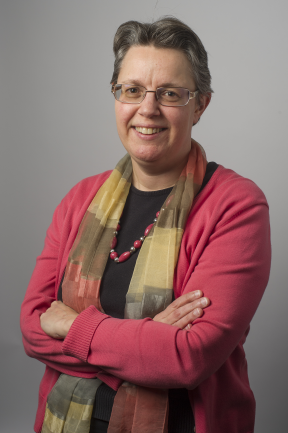 3
Introduction: The Presentation
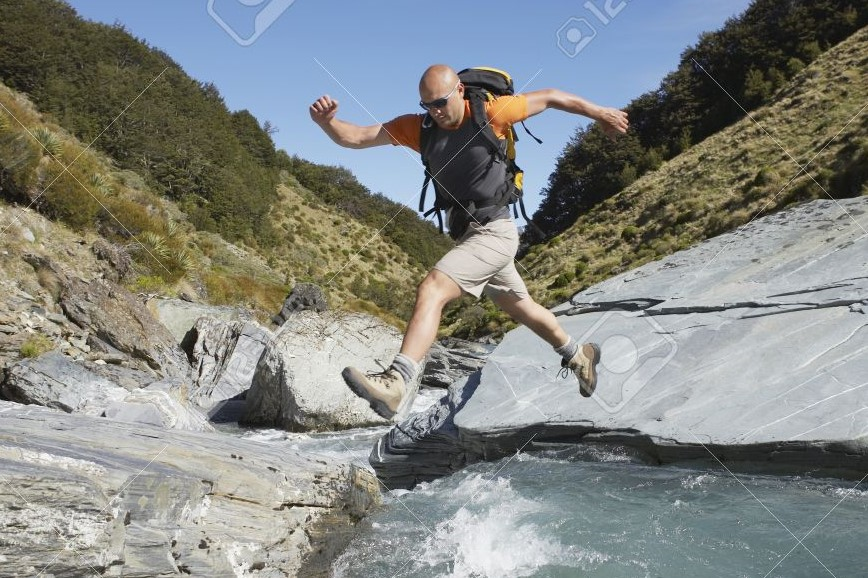 Selective
Leaping over philosophical chasms
Leaping over 
philosophical chasms
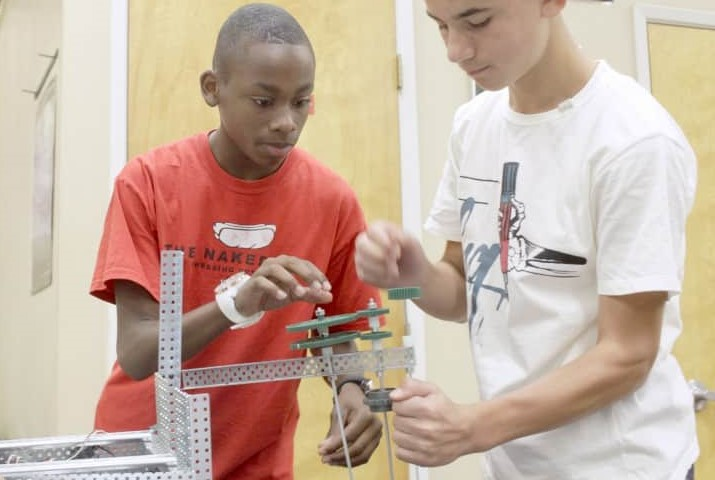 Practical
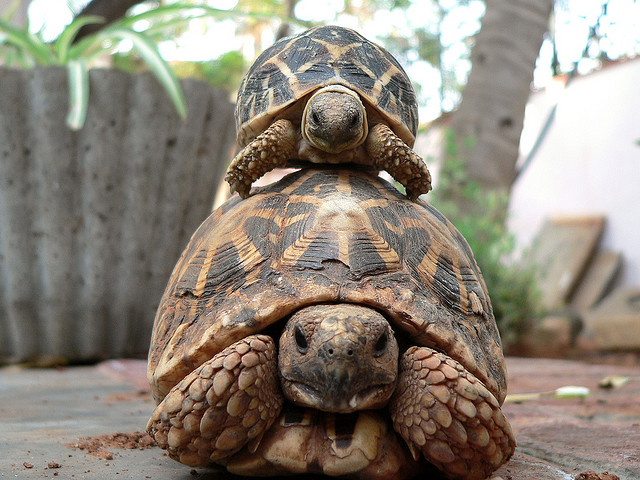 Standing on the shoulders of giants
4
A minute on organisational theory
Common metaphors – machines, organisms, brains, political systems.
“Traditional” organisational change approaches conceive organisations as real, objective entities that can be changed by management effort.
Alternative approaches describe organisations as “socially constructed” or “meaning-making systems” with an existence which is multiple, emergent & negotiated. 
Partly a matter of time-frame;  today’s stance straddles the two. 
“Images of Organization” Gareth Morgan (1997)
Van der Ven & Poole (1995).
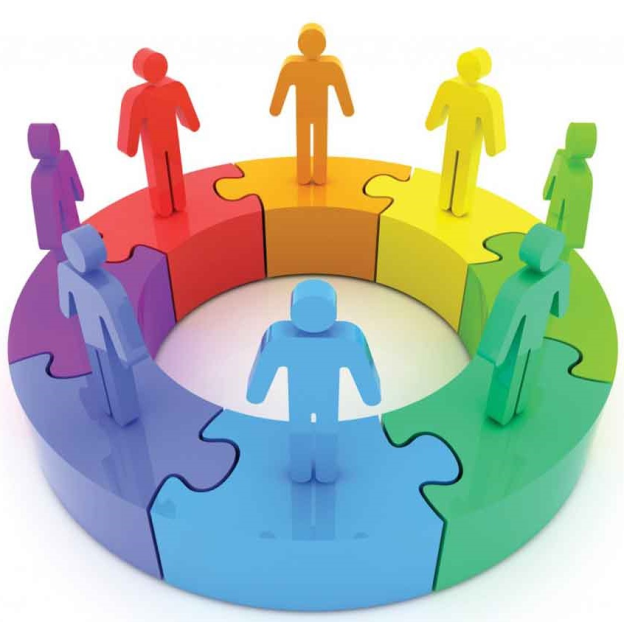 5
Social Pedagogy: The Diamond Model
Eichsteller & Holtoff (2011). Image reproduced from http://www.thempra.org.uk/social-pedagogy/key-concepts-in-social-pedagogy/thempras-diamond-model/
6
The Diamond Model for Organisations
The Diamond – taking a strengths based view of organisational change
Positive experiences – a learning culture
Wellbeing & Happiness – organisational purpose/mission
Relationships – understanding others’ worlds
Empowerment – approach to achieving change
Holistic Learning - approach to sharing good practice
7
8
9
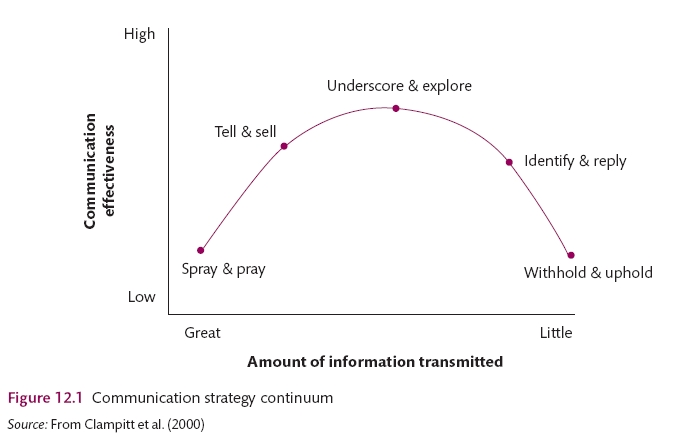 Clampitt et al (2002)
10
11
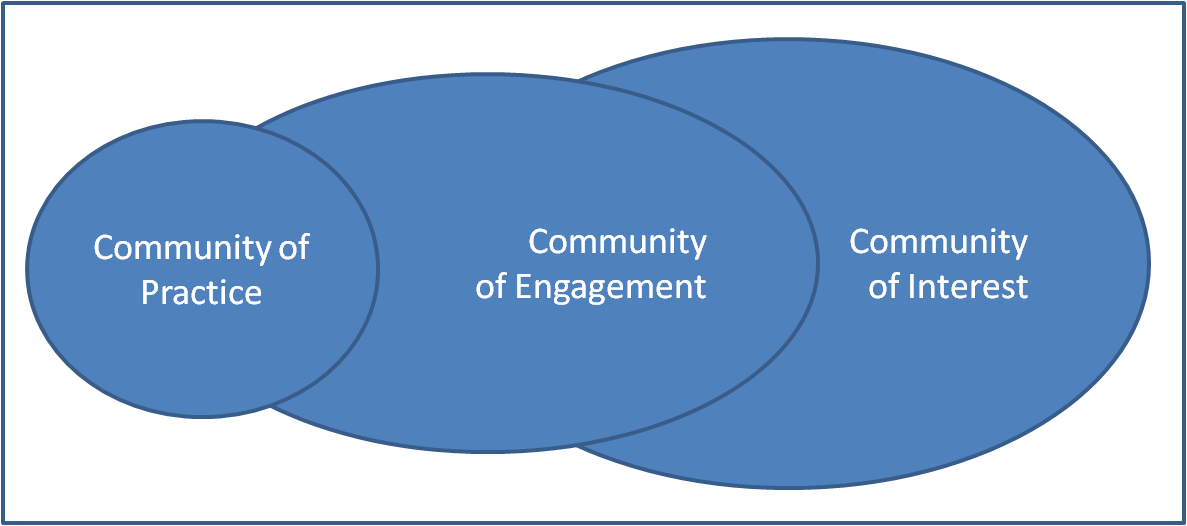 12
13
14
Conclusions
There are some “default” approaches that we take to organisational behaviour & organisational change. 
Many of these stem from a “machine” way of thinking about organisations, rather than a relationship-based, shared meaning-making way of thinking. 
There is an established body of literature, much of it stemming from “humanistic” approaches, that we can draw on to develop new ways of organisational thinking and being. 
But breaking out of paradigms is hard, so we will need to support each other, and continue to learn together.
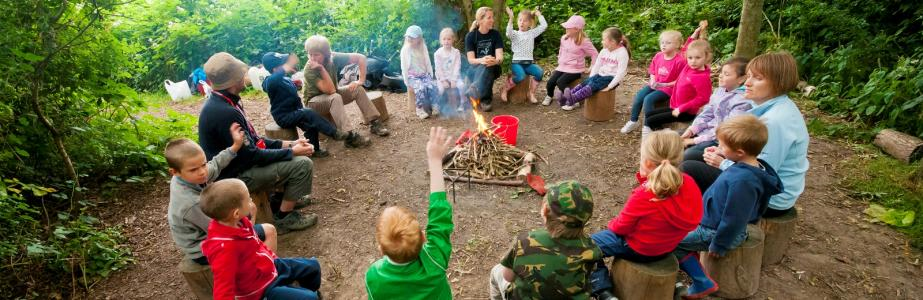 15
References
Albury, D. (2016) What works in spreading innovation? London.
Barrett, F. J. (1995) The Central Role of Discourse in Large-Scale Change: A Social Construction Perspective. The Journal of Applied Behavioral Science, 31(3), 352-372.
Beckhard, R. & Harris, R. T. (1987) Organizational Transitions: Managing Complex Change. Reading, Mass.: Addison-Wesley.
Boyd, N. M. & Bright, D. S. (2007) Appreciative inquiry as a mode of action research for community psychology. Journal of Community Psychology, 35(8), 1019-1036.
Brown, J. S. & Duguid, P. (1991) Organizational Learning and Communities-of-Practice: Toward a Unified View of Working, Learning, and Innovation. Organization Science, 2(1), 40-57.
Bruce, I., Copeman, C., Forrest, A., Lesirge, R., Palmer, P. & Patel, A. (2012) Tools for Tomorrow: A practical guide to strategic planning for voluntary organisations. London: NCVO.
Bushe, G. R. (2013) Dialogic OD A Theory of Practice. OD Practitioner., 45(1), 11-17.
Cameron, C. (2016) Social Pedagogy in the UK Today: Findings from Evaluations of Training and Development Initiatives. Pedagogia Social. Revista Interuniversitaria., 27, 199-223.
Clampitt, P. G., DeKoch, R. J. & Cashman, T. (2000) A strategy for communicating about uncertainty. Academy of Management Executive, 14(4), 41-57.
Eichsteller, G. & Holthoff, S. (2012) The Art of Being a Social Pedagogue : Developing Cultural Change in Children’s Homes in Essex. The International Journal of Social Pedagogy, 1(1), 30-46.
16
References (cont)
Fixsen, D., Naoom, S., Blase, K., Friedman, R. & Wallace, F. (2005) Implementation Research: A Synthesis of the Literature.Tamps, FL.
Ford, J. D., Ford, L. W. & D'Amelio, A. (2008) Resistance to change: The rest of the story. Academy of Management Review, 33(2), 362-377.
Grant, D. & Marshak, R. J. (2011) Toward a Discourse-Centered Understanding of Organizational Change. The Journal of Applied Behavioural Science, 47(2), 204-235.
Kaska, M. (2015) Social Pedagogy: An invitation. London: Jacaranda Recruitment Ltd. 
Kotter, J. P. (2007) Leading Change: Why Transformation Efforts Fail. Harvard Business Review, (January 2007).
Kotter, J. P. & Schlesinger, L. A. (1979) Choosing strategies for change. Harvard Business Review, (March-April), 106-114.
Leavy, B. (2011) Leading adaptive change by harnessing the power of positive deviance. Strategy & Leadership, 39(2), 18-27.
Lewis, L. K. & Russ, T. L. (2012) Soliciting and using input during organizational change initiatives: What are practitioners doing. Management Communication Quarterly, 26(2), 267-294.
Michie, S., van Stralen, M. M. & West, R. (2011) The behaviour change wheel: a new method for characterising and designing behaviour change interventions. Implementation science, 6(1), 42.
Mintzberg, H. (1987) Crafting strategy. Harvard Business Review, 65(4), 66-75.
Morgan, G. (1997) Images of organization. [2nd ed.]; London: Sage.
17
References (cont)
Nonaka, I. (2007) The Knowledge-Creating Company. Harvard Business Review, 85(7/8), 162-171.
Nonaka, I. & Takeuchi, H. (1995) The knowledge-creating company: How Japanese companies create the dynamics of innovation. Oxford: Oxford University Press.
Petrie, P., Boddy, J., Cameron, C., Heptinstall, E., McQuail, S., Simon, A. & Wigfall, V. (2009) Pedagogy - a holistic, personal approach to work with children and young people, across services: European models for practice, training, education and qualification. London: Thomas Coram Research Unit, Institute of Education.
Rashman, L., Withers, E. & Hartley, J. (2009) Organizational learning and knowledge in public service organizations: a systematic review of the literature. International Journal of Management Reviews, 11(4), 463-494.
Revans, R. (2011) ABC of action learning. Swansea: Gower Publishing, Ltd.
Spring-Consortium (2016) Children’s Social Care Innovation Programme Interim Learning Report, 2016. Available online: http://springconsortium.com/wp-content/uploads/2015/01/DfE-Innovation-Programme-Interim-Learning-Report.pdf [Accessed 30 March 2016].
Van der Ven, A. H. & Poole, M. S. (1995) Explaining Development and Change in Organizations. Academy of Management Review, 20(3).
Weick, K. E. (1995) Sensemaking in Organizations. London: Sage Publications.
Wenger, E. (1998) Communities of practice: learning, meaning, and identity. Cambridge, UK: Cambridge University Press.
18